Identifying adverbs and adverbials
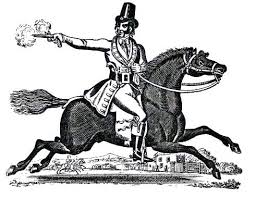 Just then, the highwayman came riding, up to the old inn-door
ADVERBS
An adverb is a word used to change (tell us more about) a verb OR an adjective OR (occasionally) a whole clause:
soon changes the verb ‘began’  faster changes the verb ‘ride’
He soon began to ride faster.
really changes the adjective ‘purple’
The really purple moor was misty.
Sadly, someone had been listening.
sadly changes the whole clause
IDEAS
ADVERBS 
– Try changing the underlined verb, adjective and clause in these examples.
then   there   soon
later   outside   softly
He whistled a tune.
He softly whistled a tune
very   really   surprisingly
   extremely   disappointingly
Bess plaited her long, black hair.
Bess plaited her extremely long,  black hair.
They were not safe. 
Inside, they were not safe.
sadly   unluckily   now   later   inside   there
ADVERBIAL
An adverbial is a word, phrase or clause which acts as an adverb and is used to modify a verb or (less commonly) an adjective.
in
inside
Adverbials can be…
over
under
without
outside
Prepositional phrases
beside
These are phrases which start with a preposition
They can be used to change 
a verb.
The girl waited, in the darkness, and then looked out of the window.
What does out of the window modify?
‘in the darkness’ changes the verb ‘waited’.
[Speaker Notes: NB. A clause can be used to modify a verb but we do not focus on these with primary-age children since clauses are of many types and are used for many purposes and this can be confusing.  An example of a clause acting as an adverbial is: He skipped until his arms ached. (The subordinate clause ‘until his arms ached’ modifies the verb ‘skipped’.)]
ADVERBIAL
An adverbial is a word, phrase or clause which acts as an adverb and is used to modify a verb or (less commonly) an adjective.
Adverbials can be…
King George’s men marched that night.
Noun phrases
These are expanded noun phrases which are used to modify the verb.
that night changes the verb ‘marched’.
Muskets ready, the soldiers waited quietly.
Muskets ready changes the verb ‘waited’.
quietly also changes the verb ‘waited’.
[Speaker Notes: NB. A clause can be used to modify a verb but we do not focus on these with primary-age children since clauses are of many types and are used for many purposes and this can be confusing.  An example of a clause acting as an adverbial is: He skipped until his arms ached. (The subordinate clause ‘until his arms ached’ modifies the verb ‘skipped’.)]
ADVERBIALS – Tell us more about time, place or manner
– Which of these adverbials answers the questions When? Where? How?
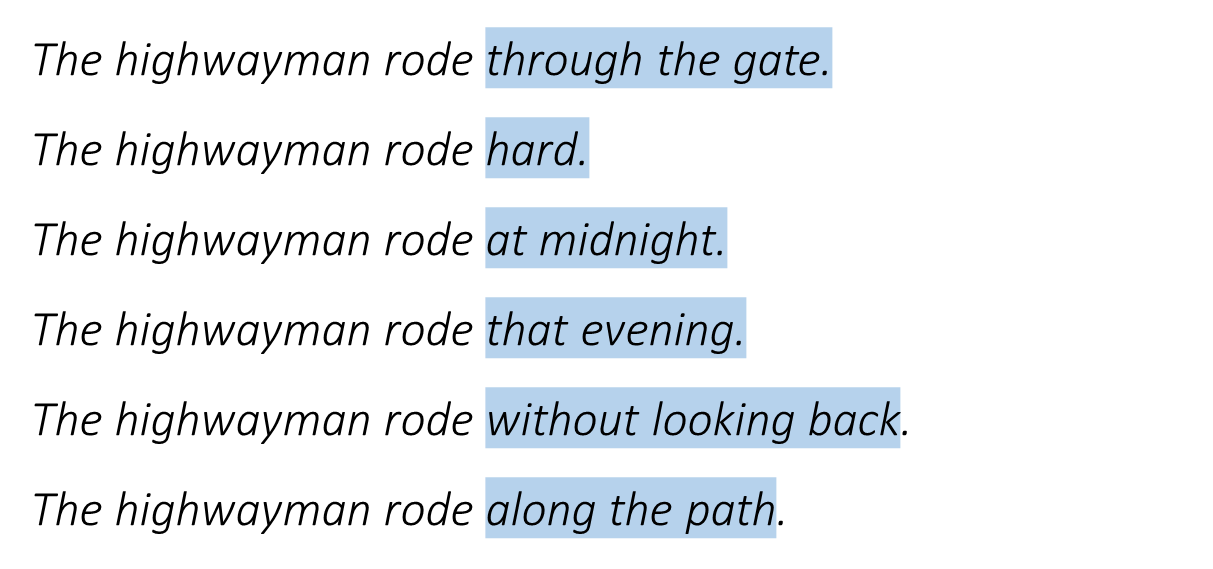 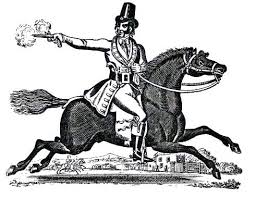 ADVERBIALS – Tell us more about time, place or manner
– Which of these adverbials answers the questions When? Where? How?
The highwayman rode through the gate.
The highwayman rode hard.
The highwayman rode at midnight.
The highwayman rode that evening.
The highwayman rode without looking back.
The highwayman rode along the path.
Where?
How?
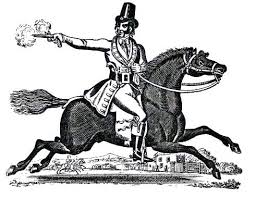 When?
When?
How?
Where?
ADVERBIALS – Tell us more about time, place or manner
— Try adding adverbials for time, place or manner to this sentence.
— Try putting them in different places. How does the impact change?
The highwayman rode at midnight.
When adverbials appear at the beginning we call them fronted adverbials.
At midnight, The highwayman rode.
Bess twisted her hands.
Fronted adverbials are separated from the main clause by a comma.
With frustration, Bess twisted her hands against the knots.
Over the bed, Bess twisted her hands in fear.
before long
with frustration
over the bed
in fear
against the knots
later that day